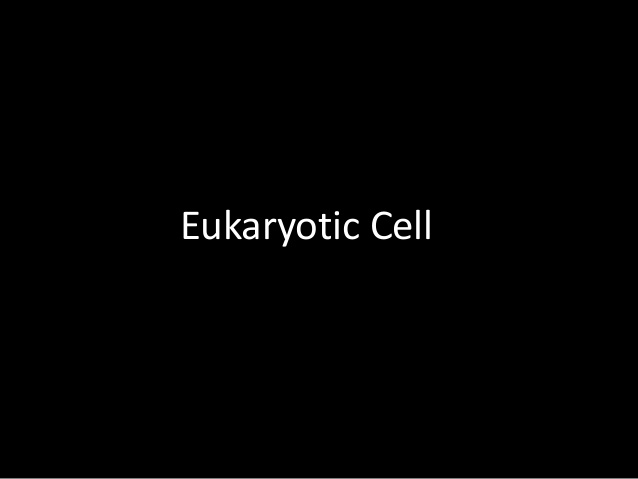 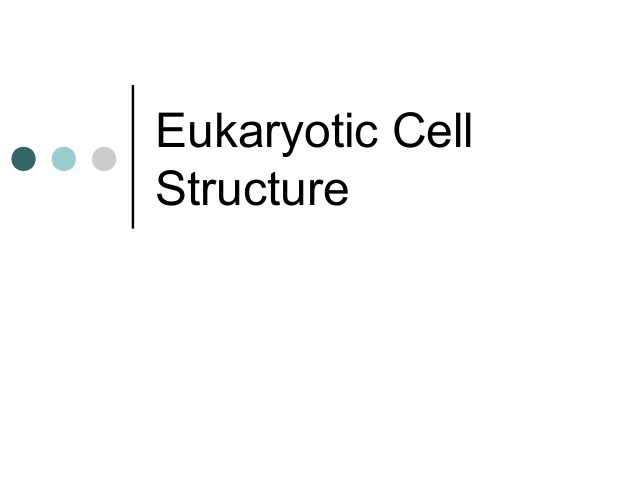 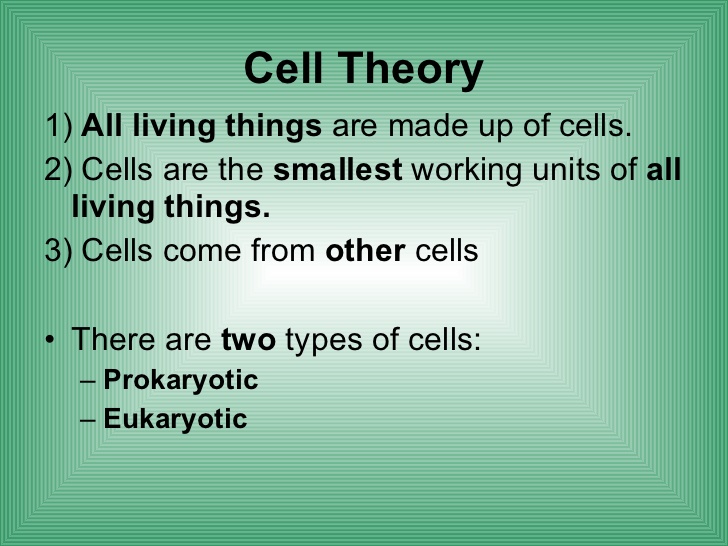 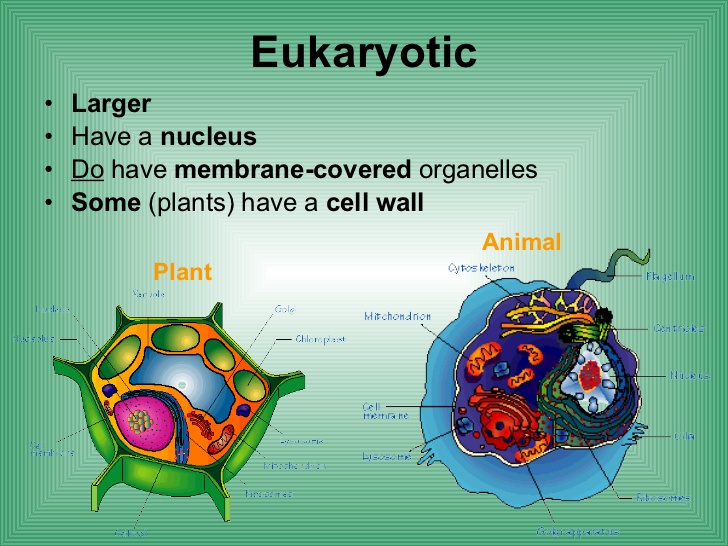 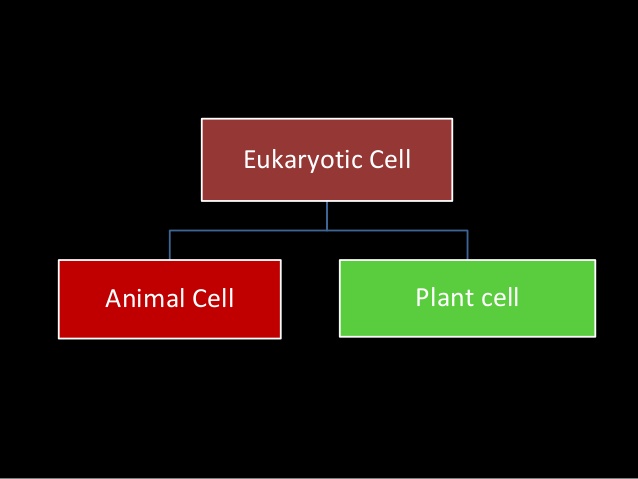 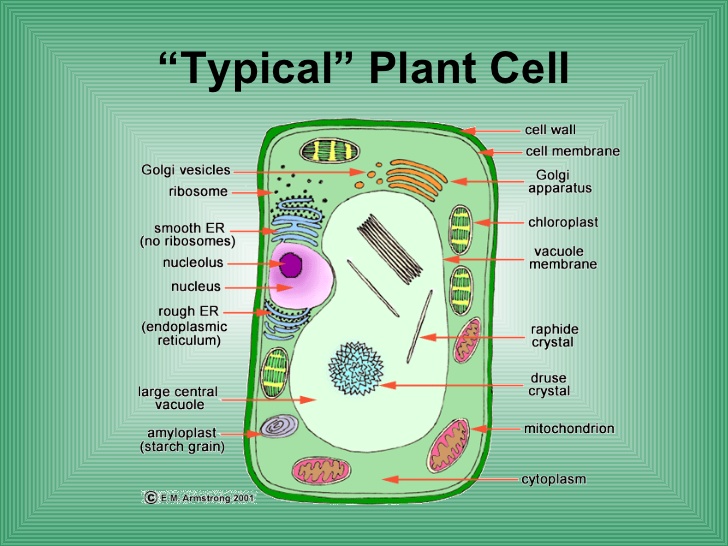 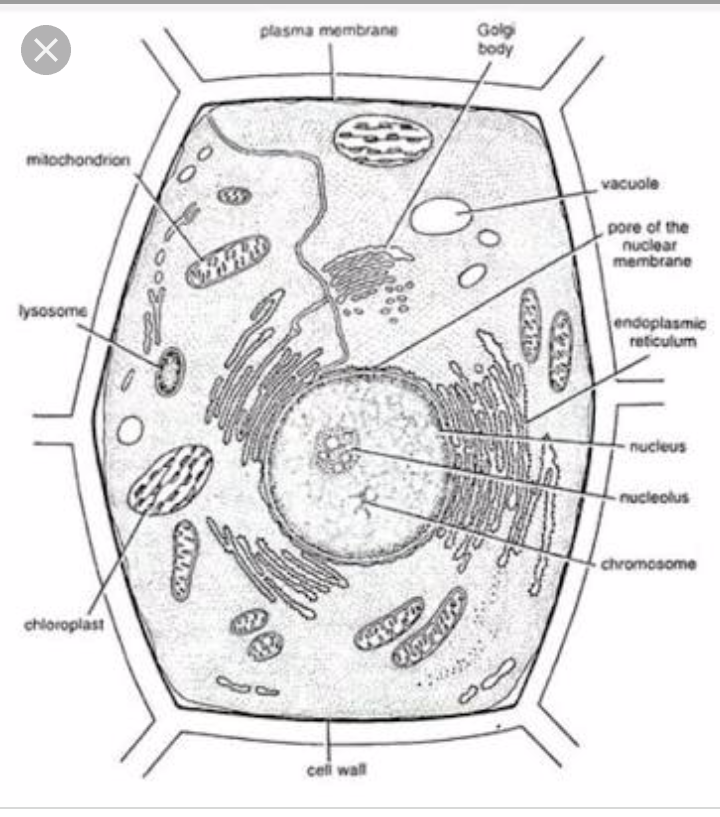 Parts of eukaryotic cell
1. Cell wall

2. Cytoplasm

3. Nucleus
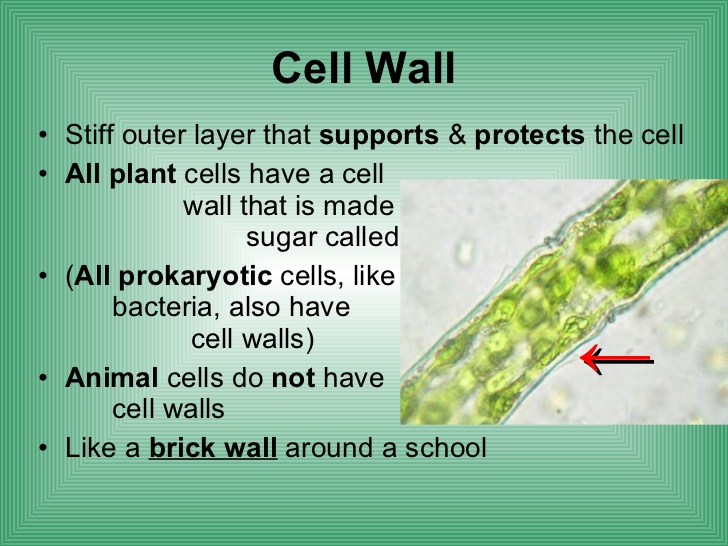 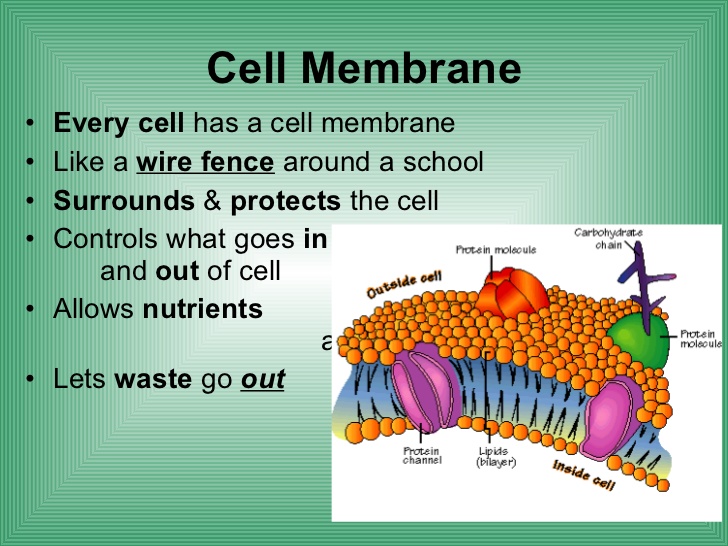 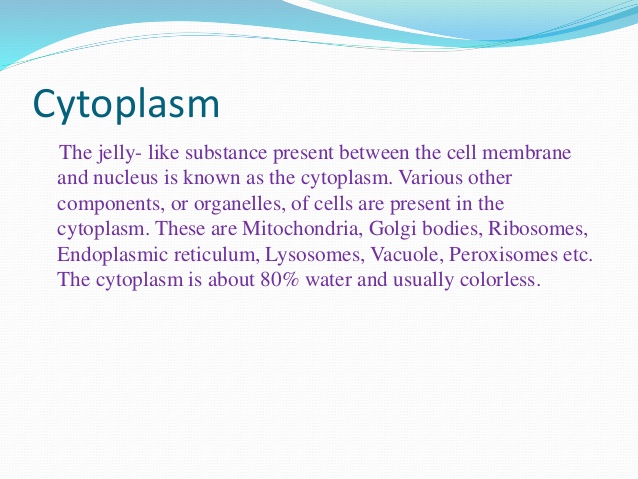 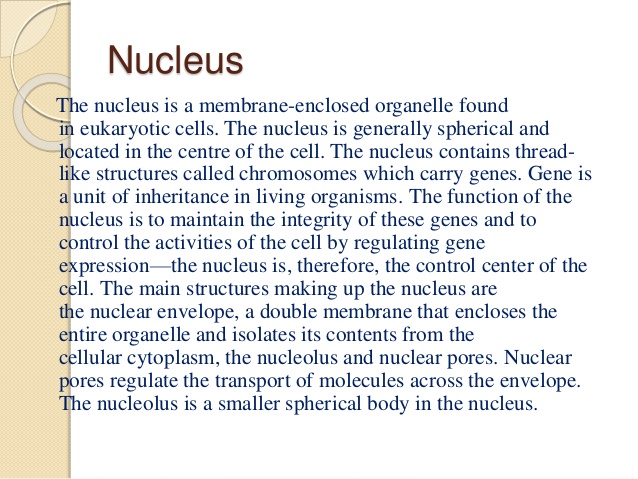 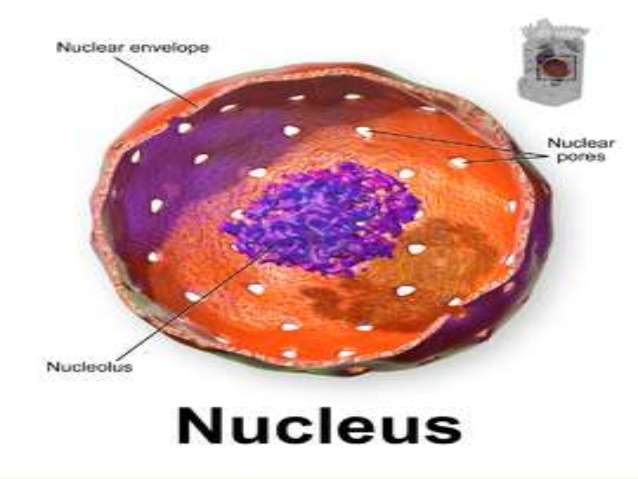